جامعة محمد خيضر بسكرة
كلية العلوم الاقتصادية والتجارية وعلوم التسيير
قسم العلوم التجارية
سلسلة محاضرات مقدمة للسنة الثانية ماستـــــــــر
تخصص تدقيق
الميزانية المالية
الميزانية الوظيفية
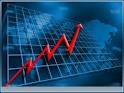 من إعداد الأستاذة:
فاطمة الزهراء طاهري
الحالات المسببة للعجز في الخزينة حسب المنظور الوظيفي
رقم الأعمال
BFRg
أثر المقص في حالة خطأ في السياسة المالية للشركة
عجز
فائض
FRng
المبالغ
الزمن
رقم الأعمال
المبلغ
BFRg
أثر المقص لحالة نمو  سريع غير متحكم فيه
عجز
FRng
فائض
الزمن
BFRg
المبلغ
رقم الأعمال
أثر المقص حالة سوء تسيير عناصر الاستغلال
عجز
FRng
فائض
الزمن
رقم الأعمال
المبلغ
بيان أثر المقص لحالة الخسائر المتراكمة
BFRg
عجز
FRng
فائض
الزمن
المبلغ
بيان أثر المقص لحالة تدهور النشاط
رقم الأعمال
عجز
BFRg
FRng
الزمن
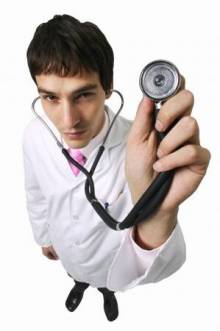 L’élaboration d’indicateurs
Les finalités de l’action financière
La survie
La compétitivité
Le développement
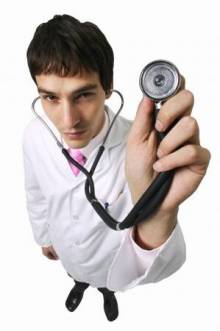 الشكل: تشكل المؤشرات المالية من خلال الميزانية الوظيفية
موارد دائمة
استخدامات مستقرة
FRng
موارد الاستغلال
استخدامات الاستغلال
BFRex
FRng
BFRex
BFRhex
Tg
موارد خارج الاستغلال
استخدامات خارج الاستغلال
BFRhex
الاعتمادات البنكية
المتاحات
Tg